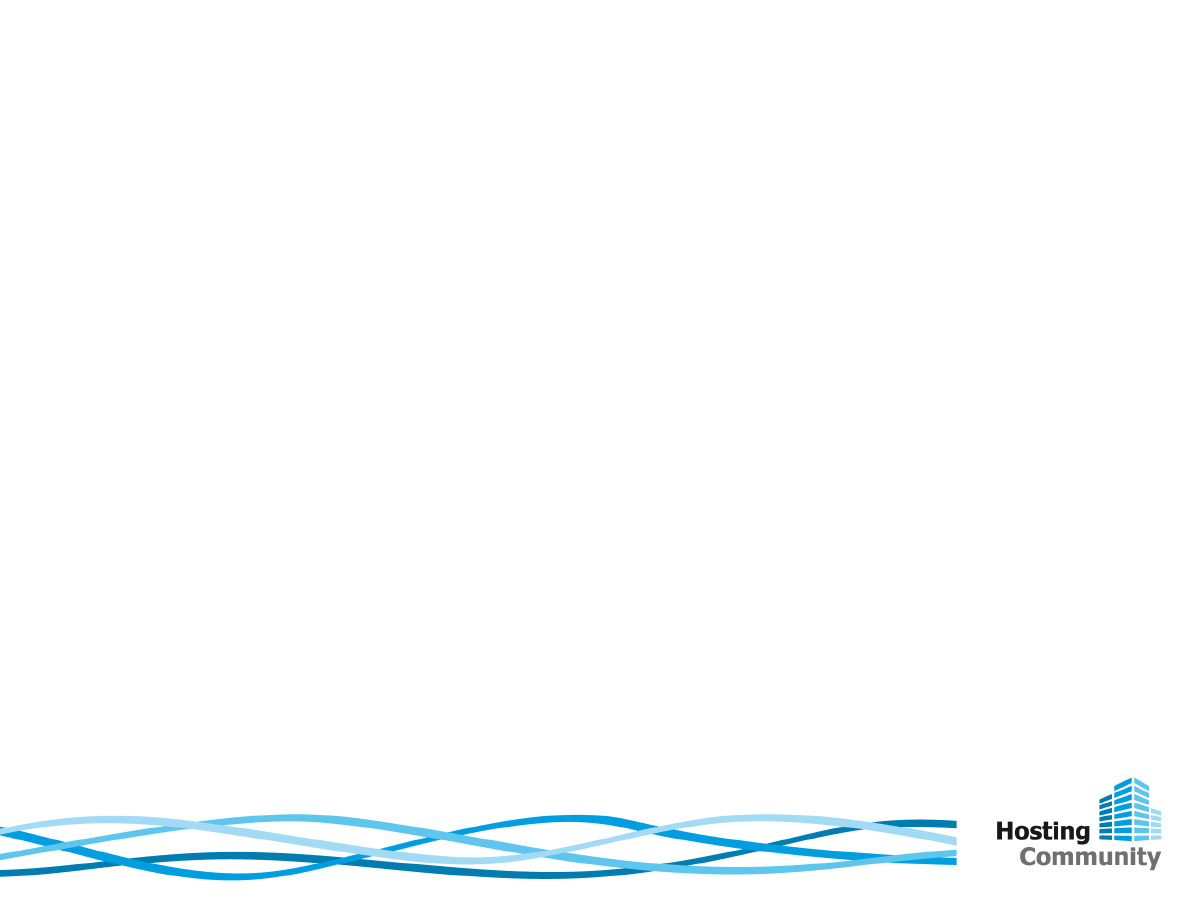 OpenFlow: Технологии построения масштабируемой и отказоустойчивой сети.
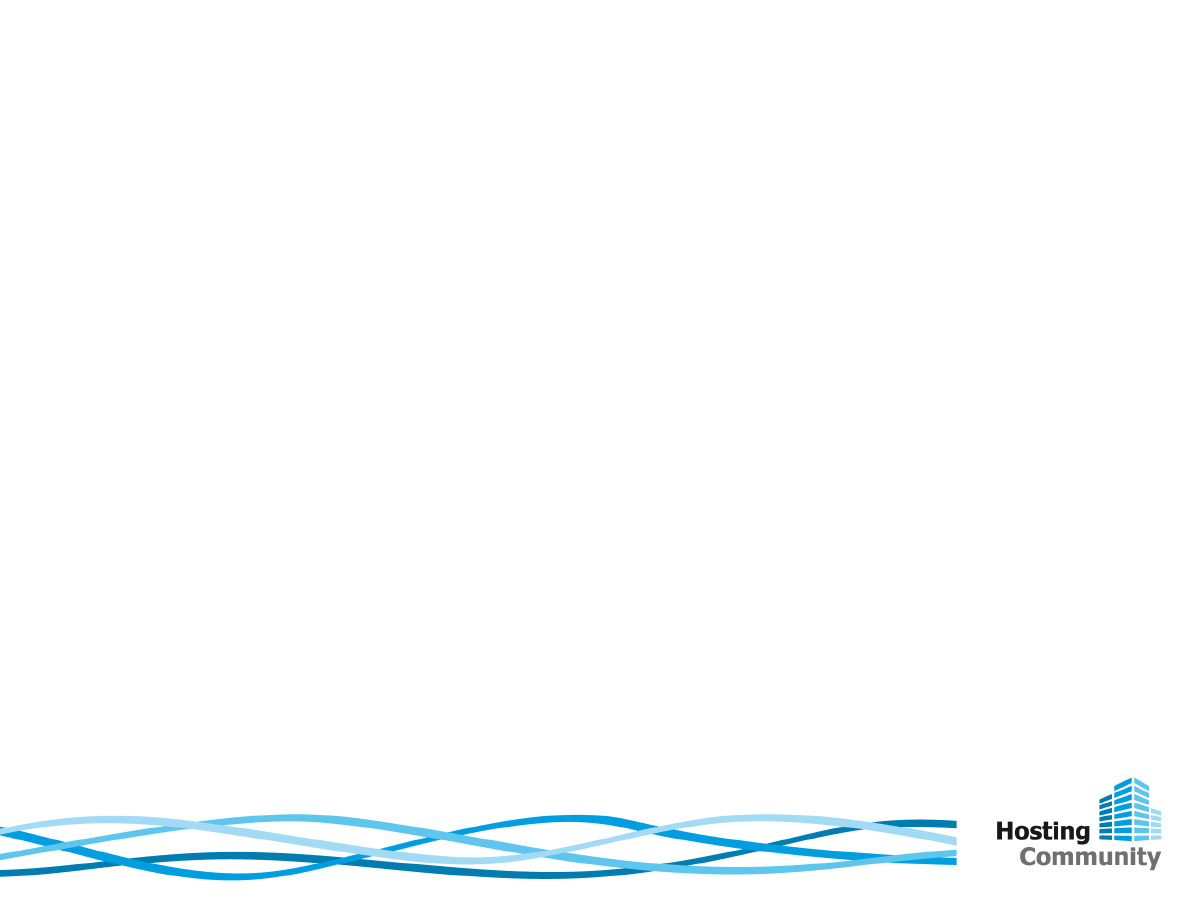 Современный мир
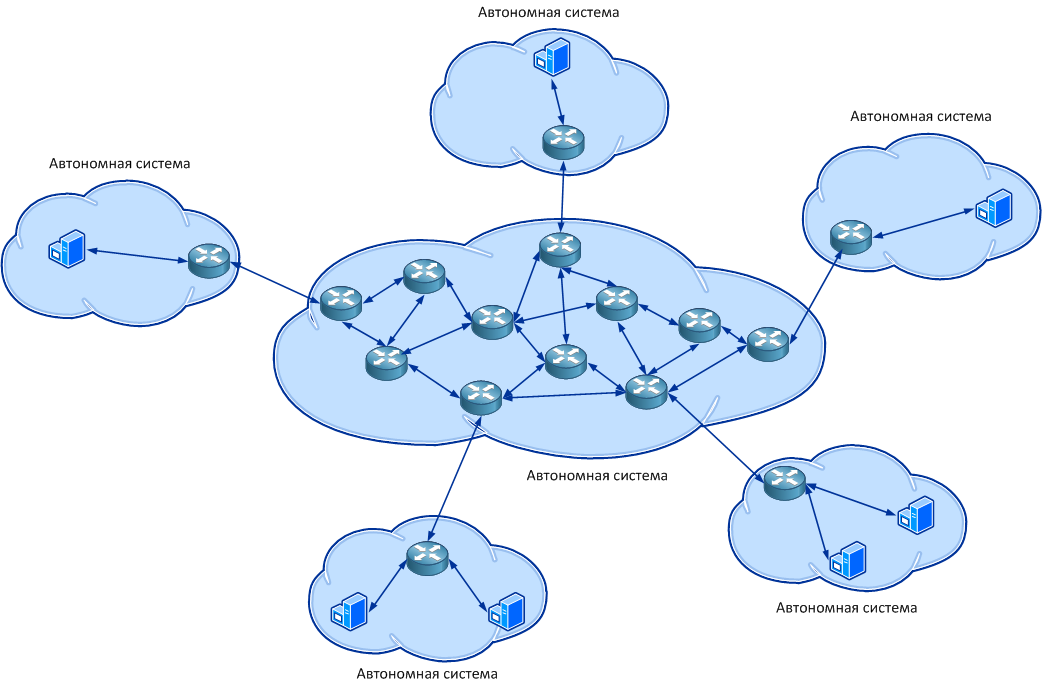 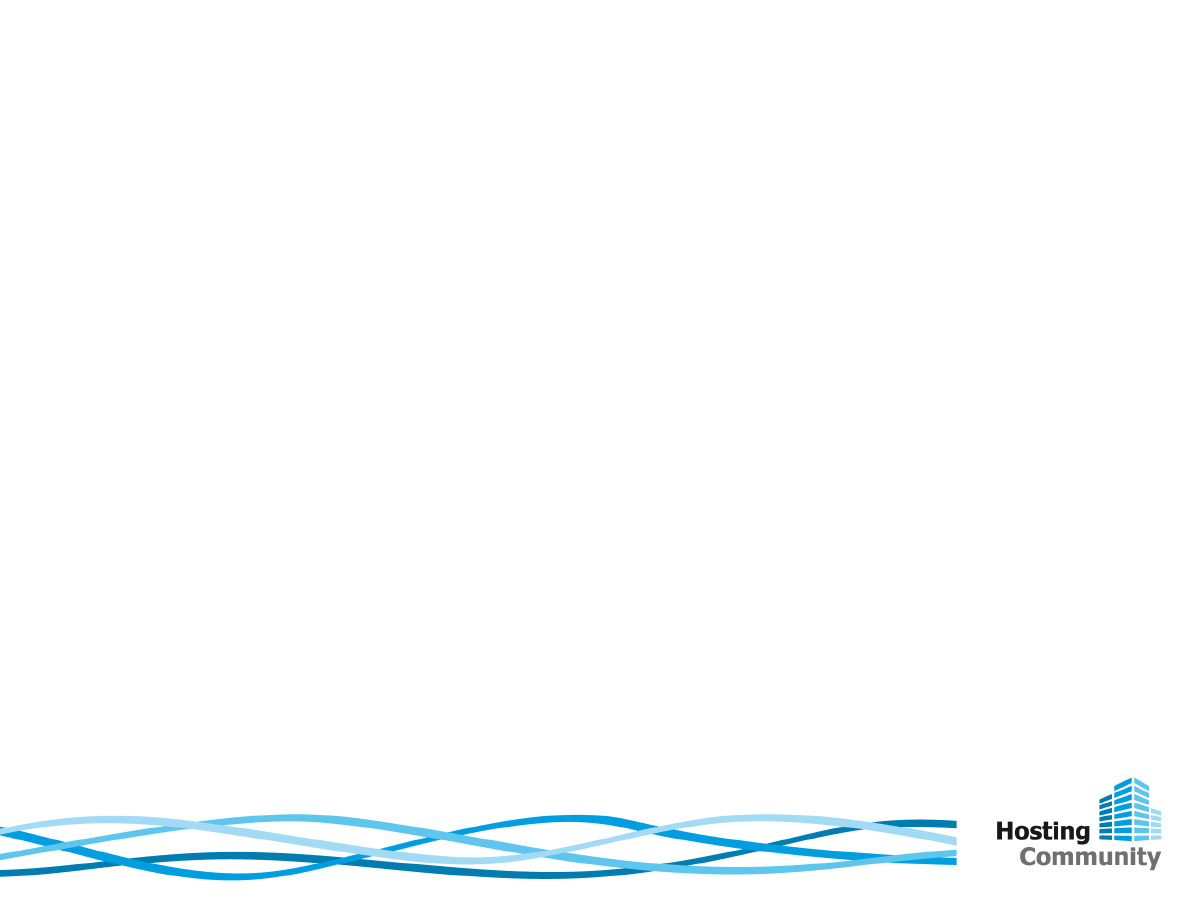 Взгляд изнутри
LLDP
Маршрутизация
Коммутация
Control Plane
OpenFlow
Control Plane
Flow table
Flow table
Control Plane
Data Plane
Data Plane
Control Plane
Flow table
Control Plane
Flow table
Data Plane
Data Plane
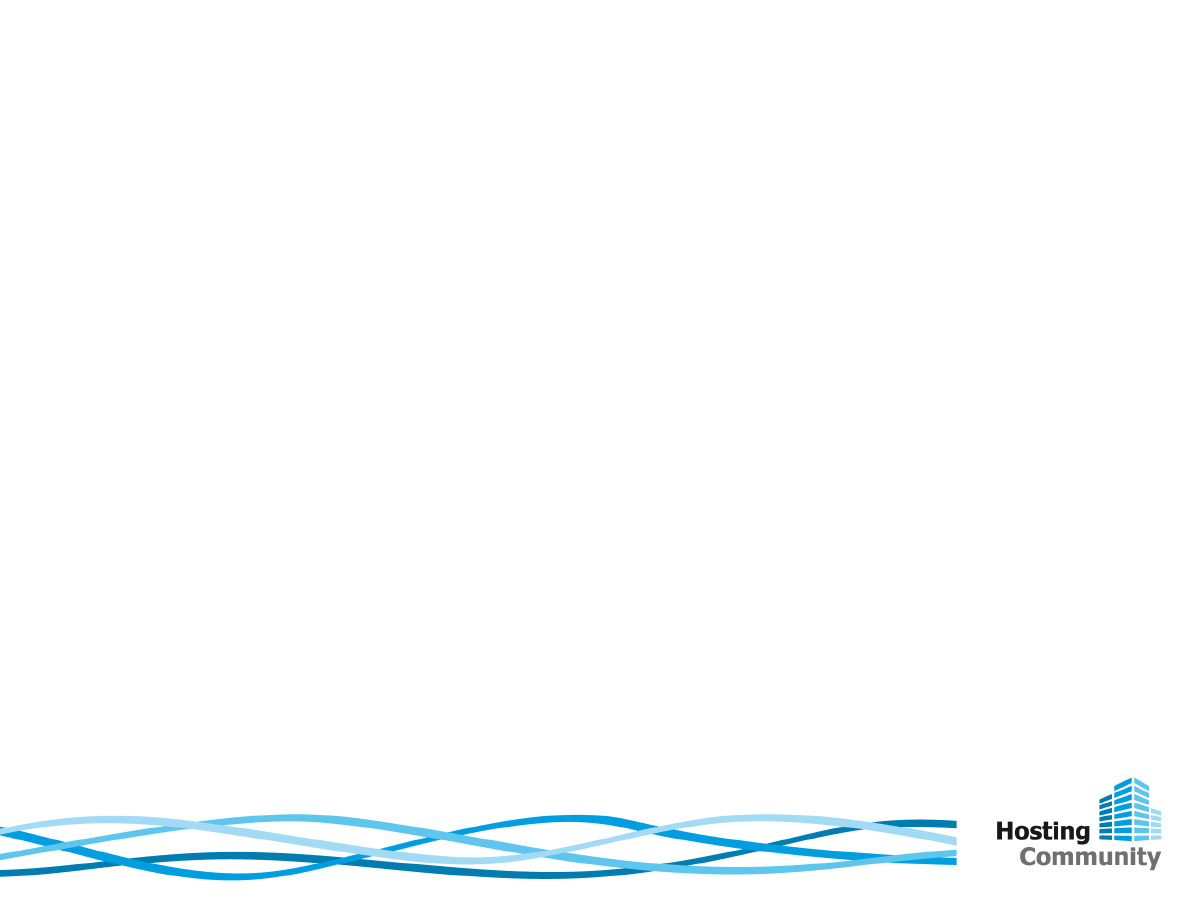 Flow Table
Match Fields
Counters
Instructions
Ingress  port
MAC src
MAC dst
Eth
type
Vlan ID
IPv4 src
IPv4 dst
IPv4
proto
TCP sport
TCP dport
Пакеты, байты, TTL
Пересылка пакета на порт
Удаление пакета
Изменение полей
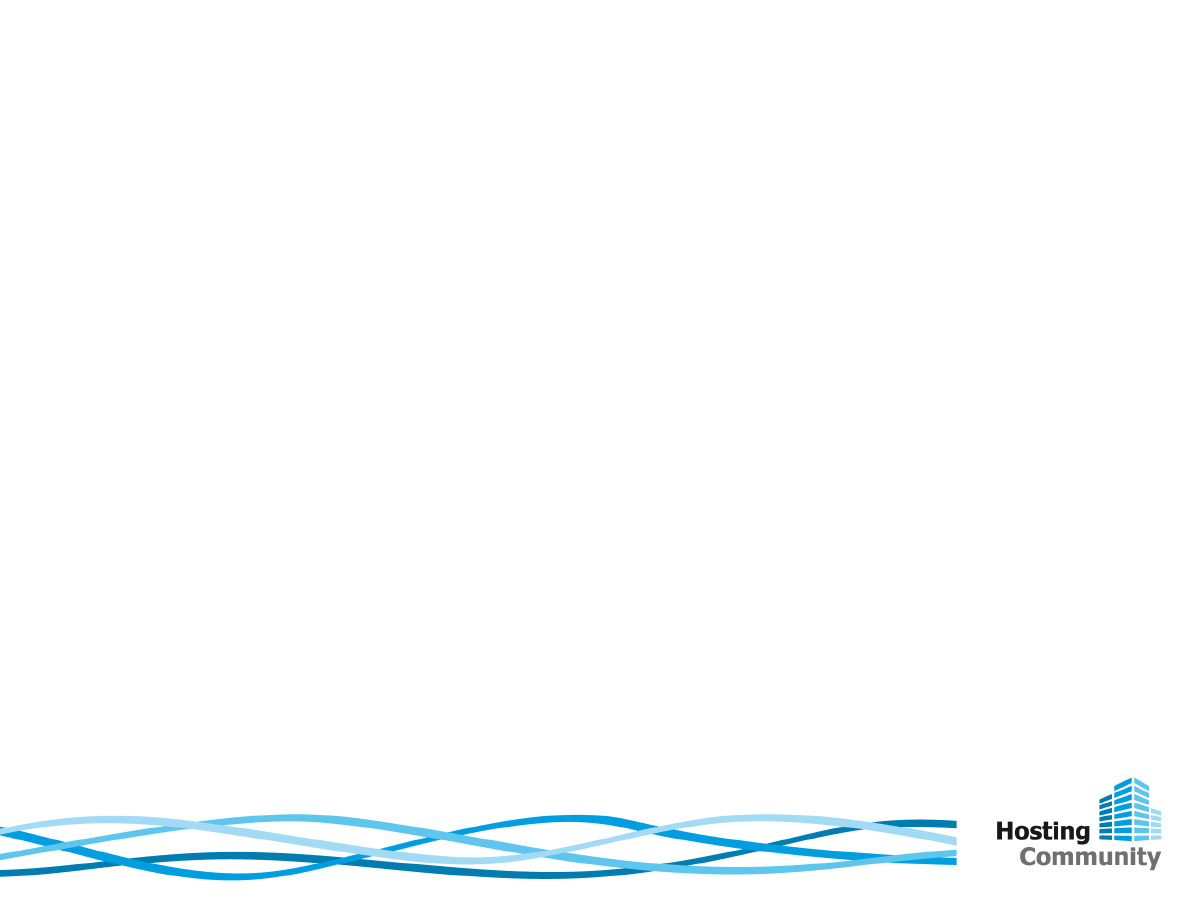 Реактивный режим
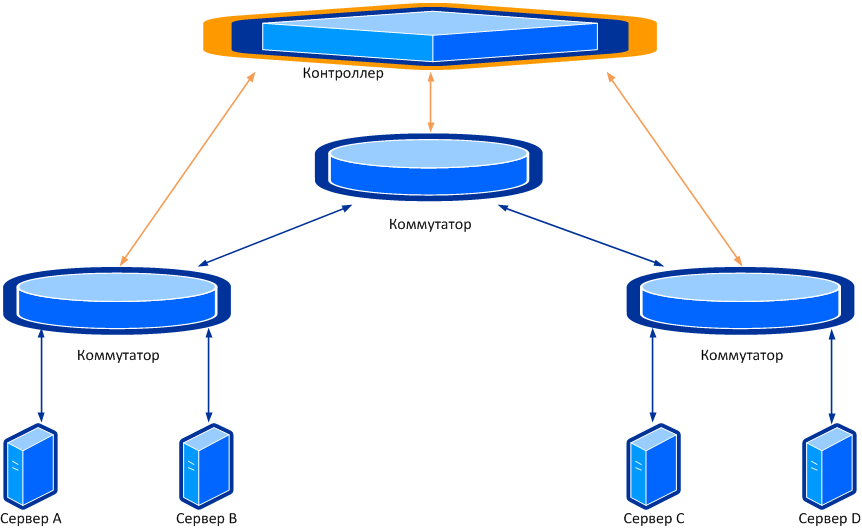 cfg
cfg
cfg
?
?
?
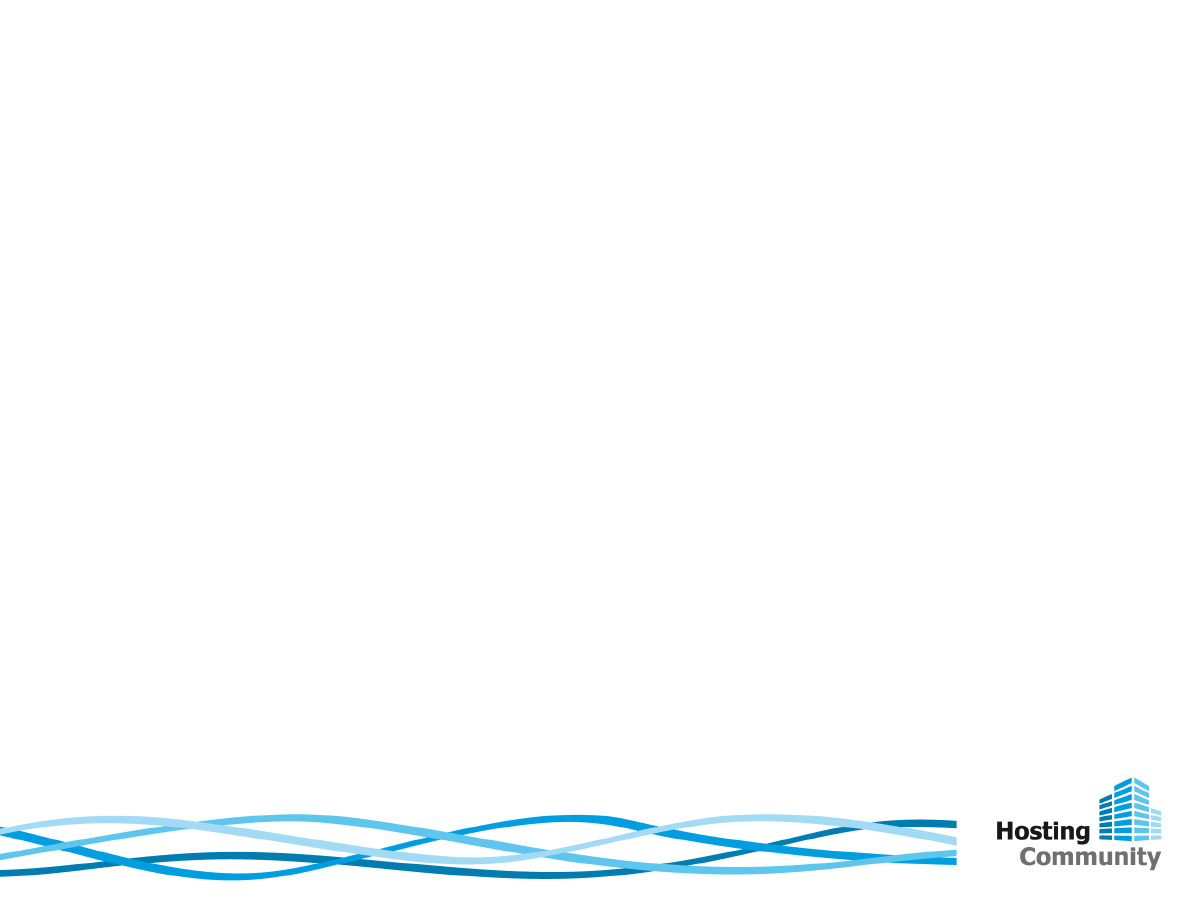 Проактивный режим
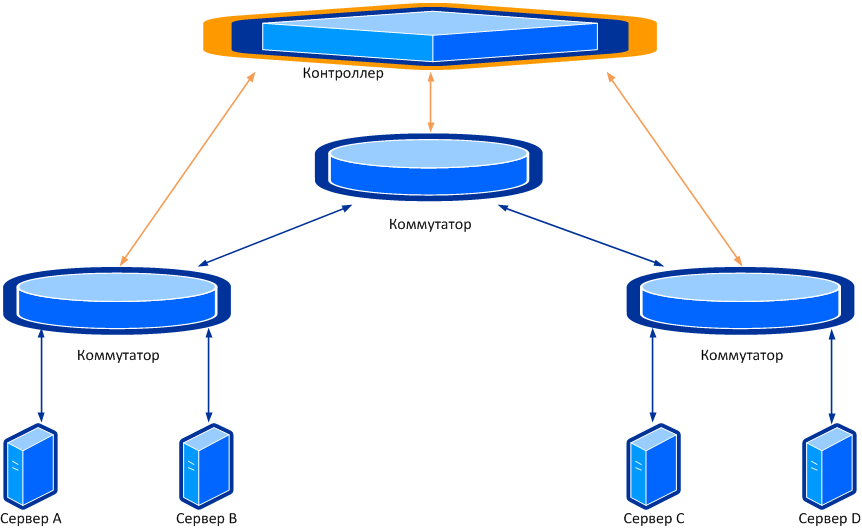 cfg
cfg
cfg
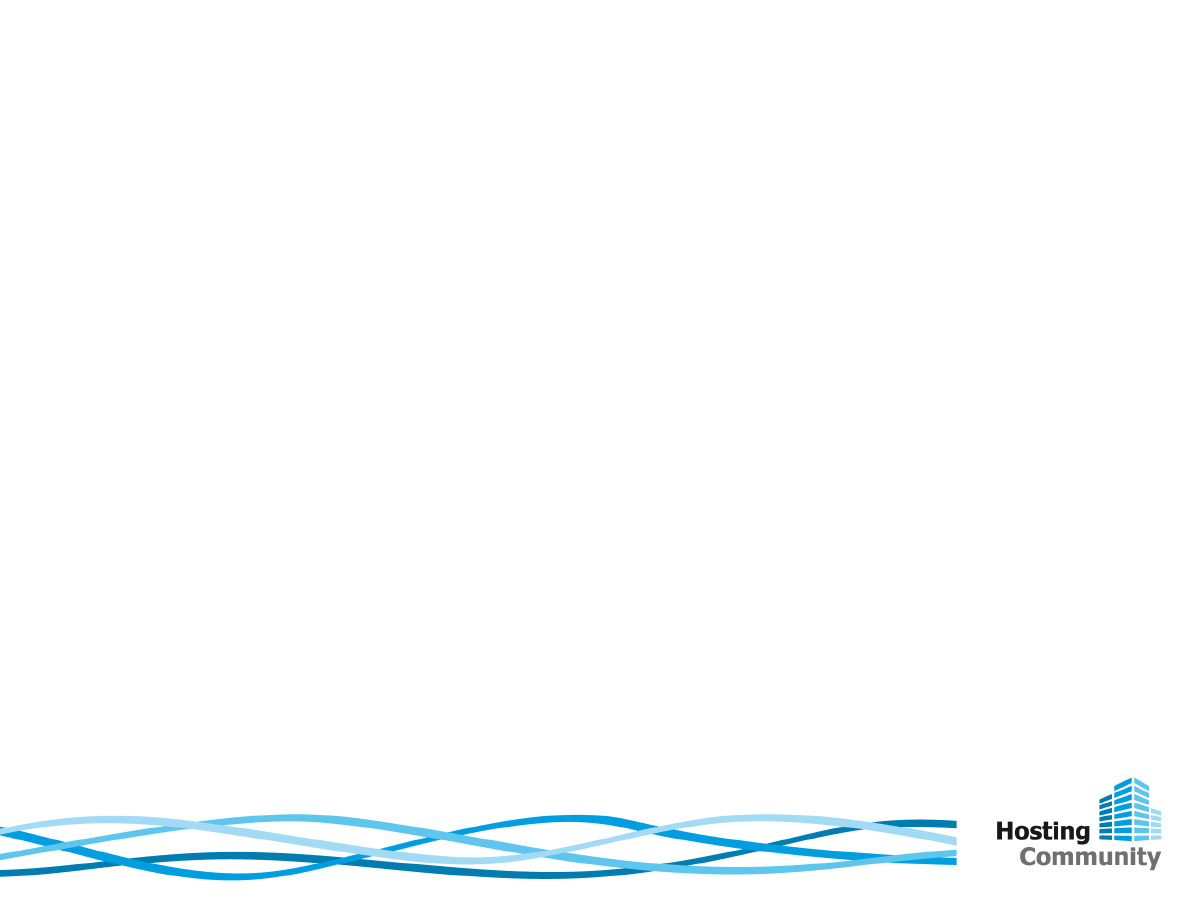 Совмещение режимов
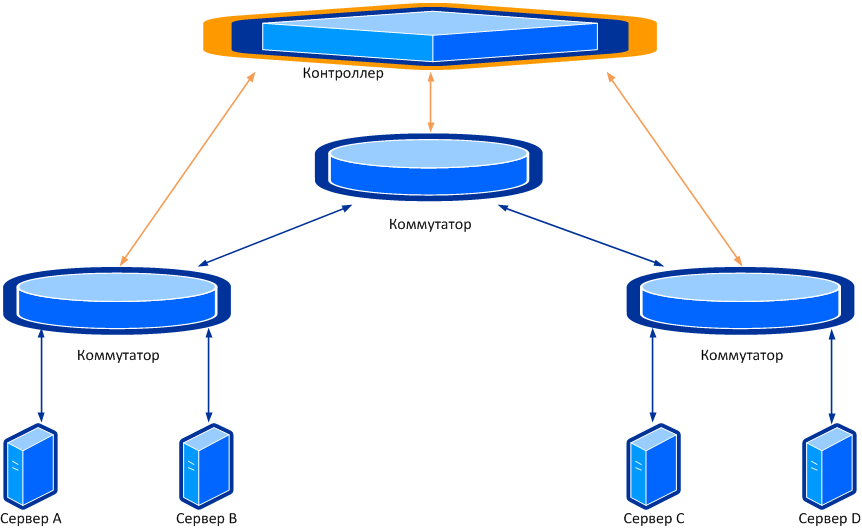 cfg
cfg
cfg
?
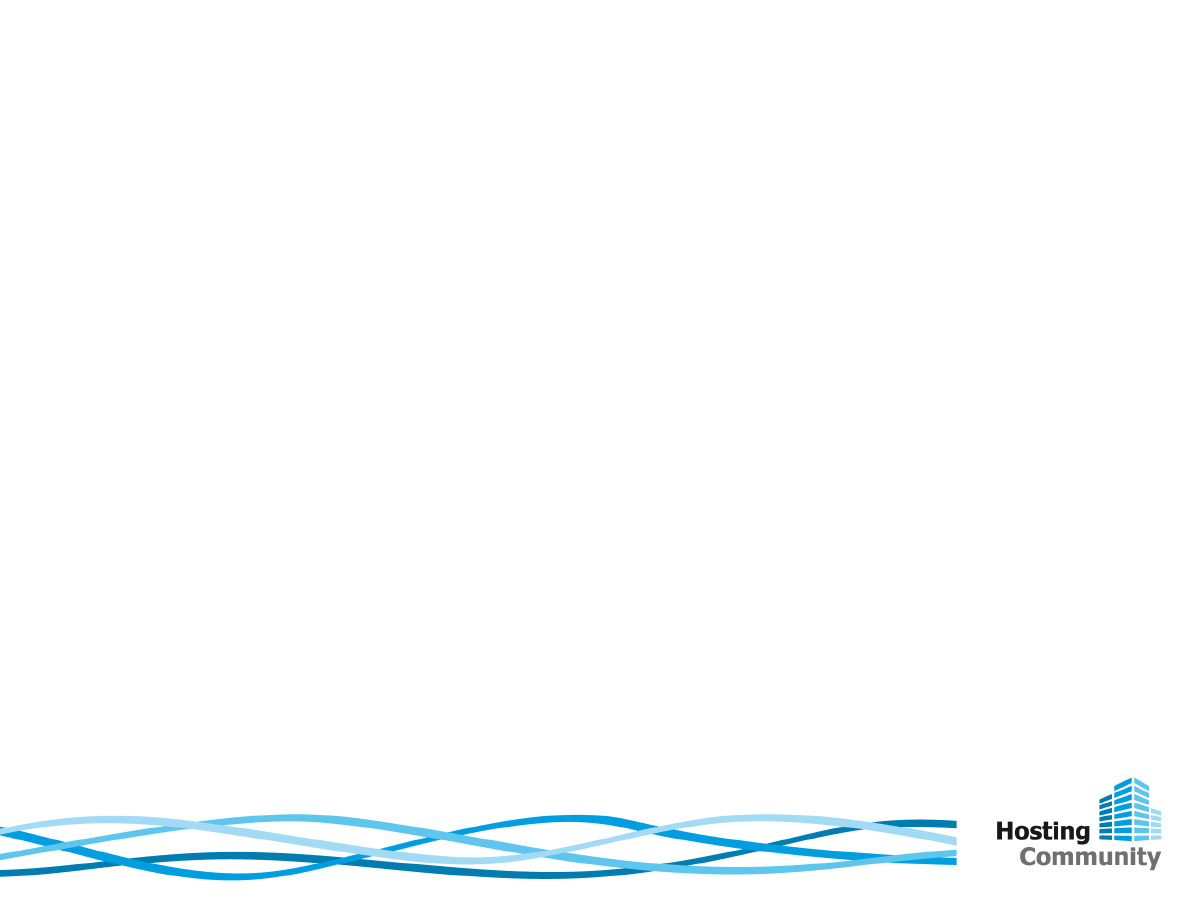 Режим блокировки
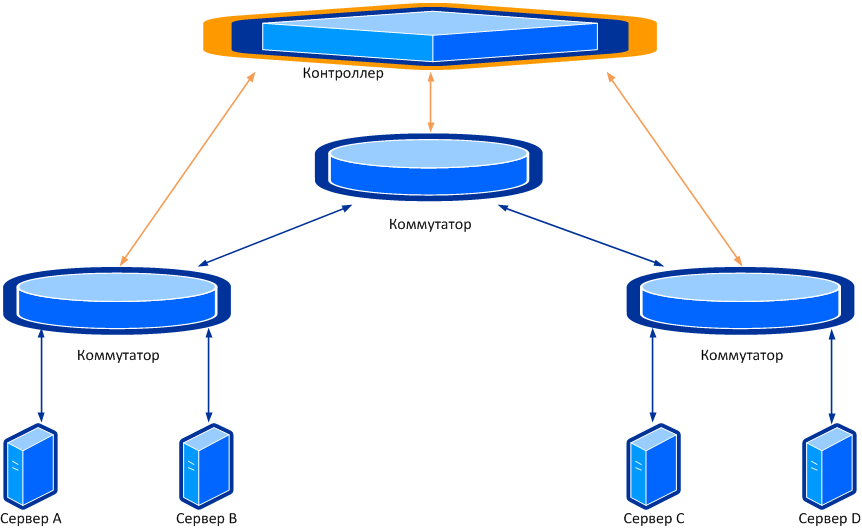 drp
?
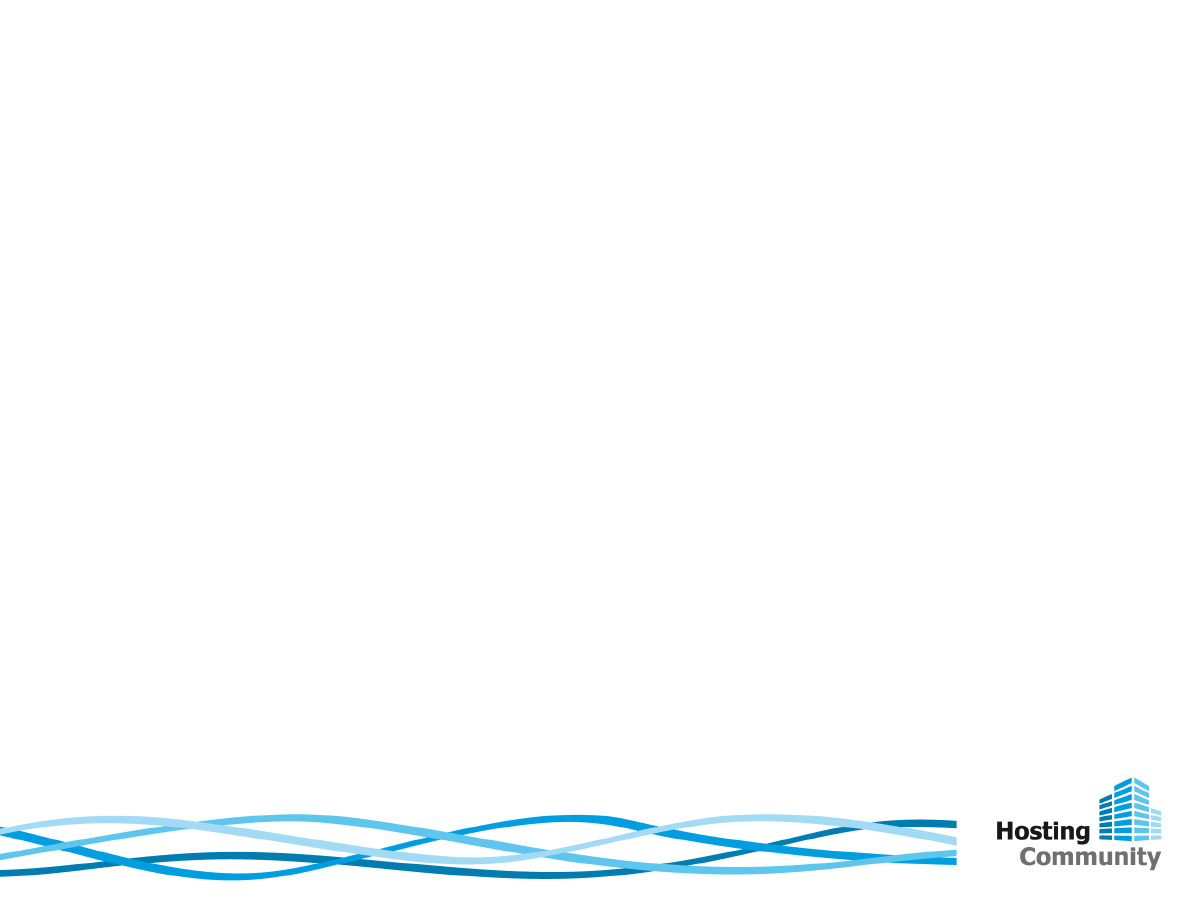 MiniNet
Платформа для построения модели сети  
Платформа для разработки и отладки OpenFlow приложений
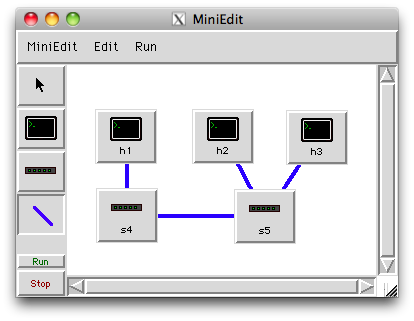 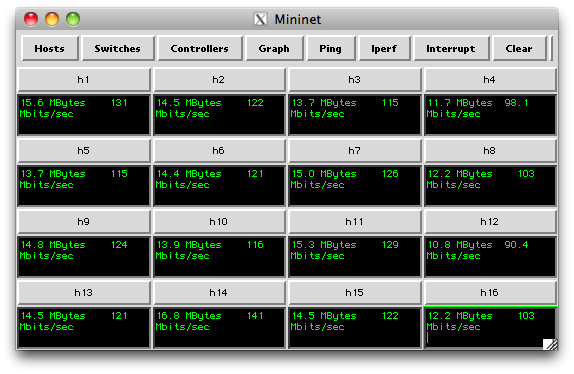 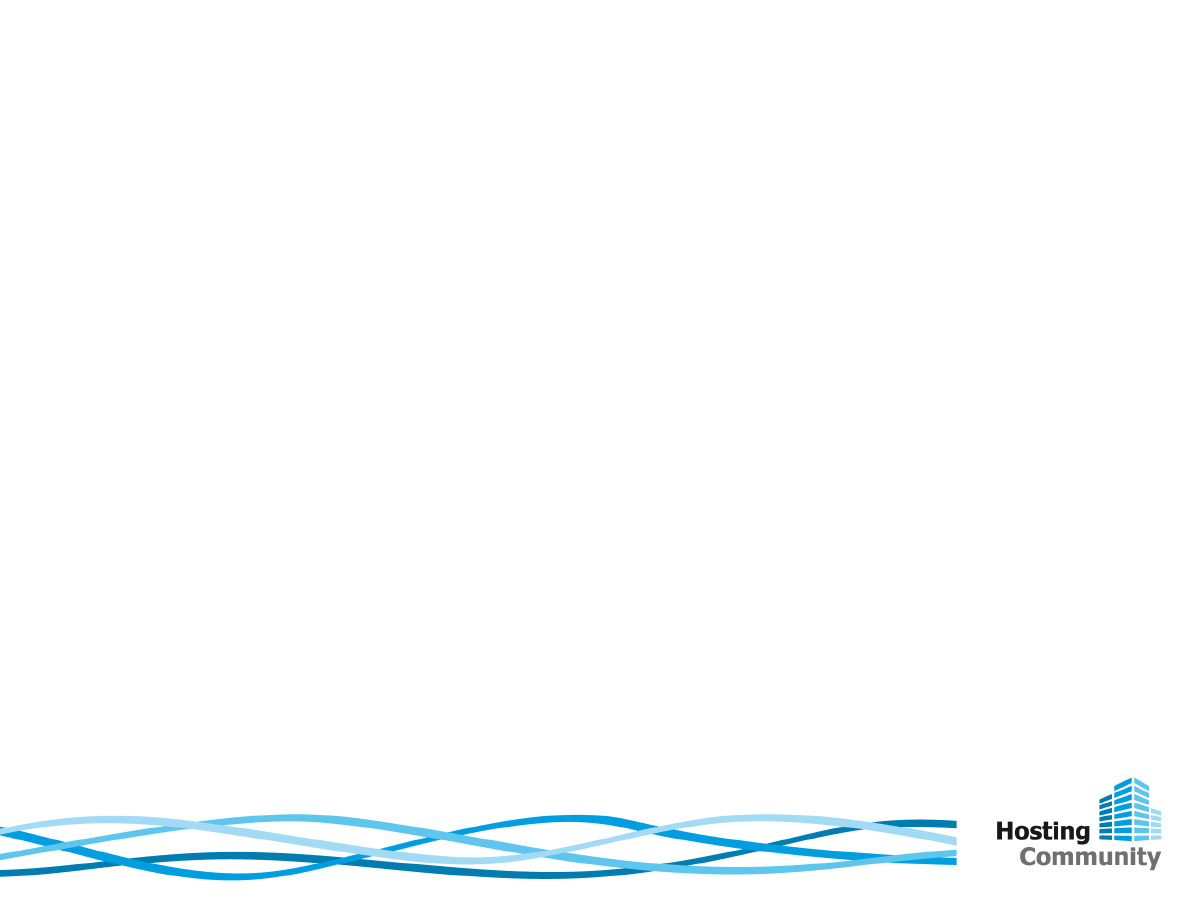 Лабораторный стенд
Ubuntu 12.04
Open vSwitch 1.4.1
POX
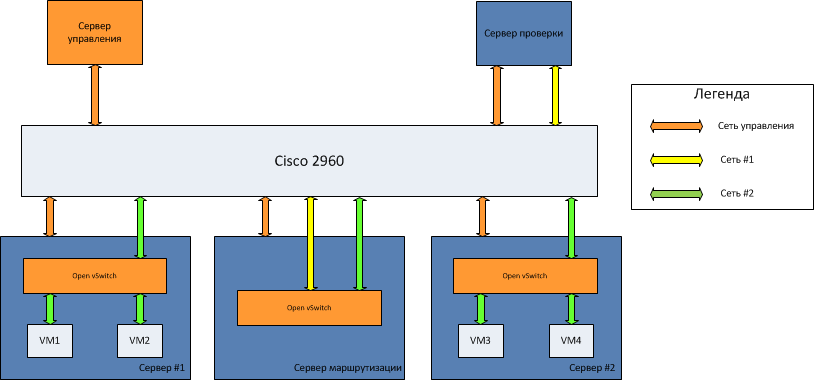 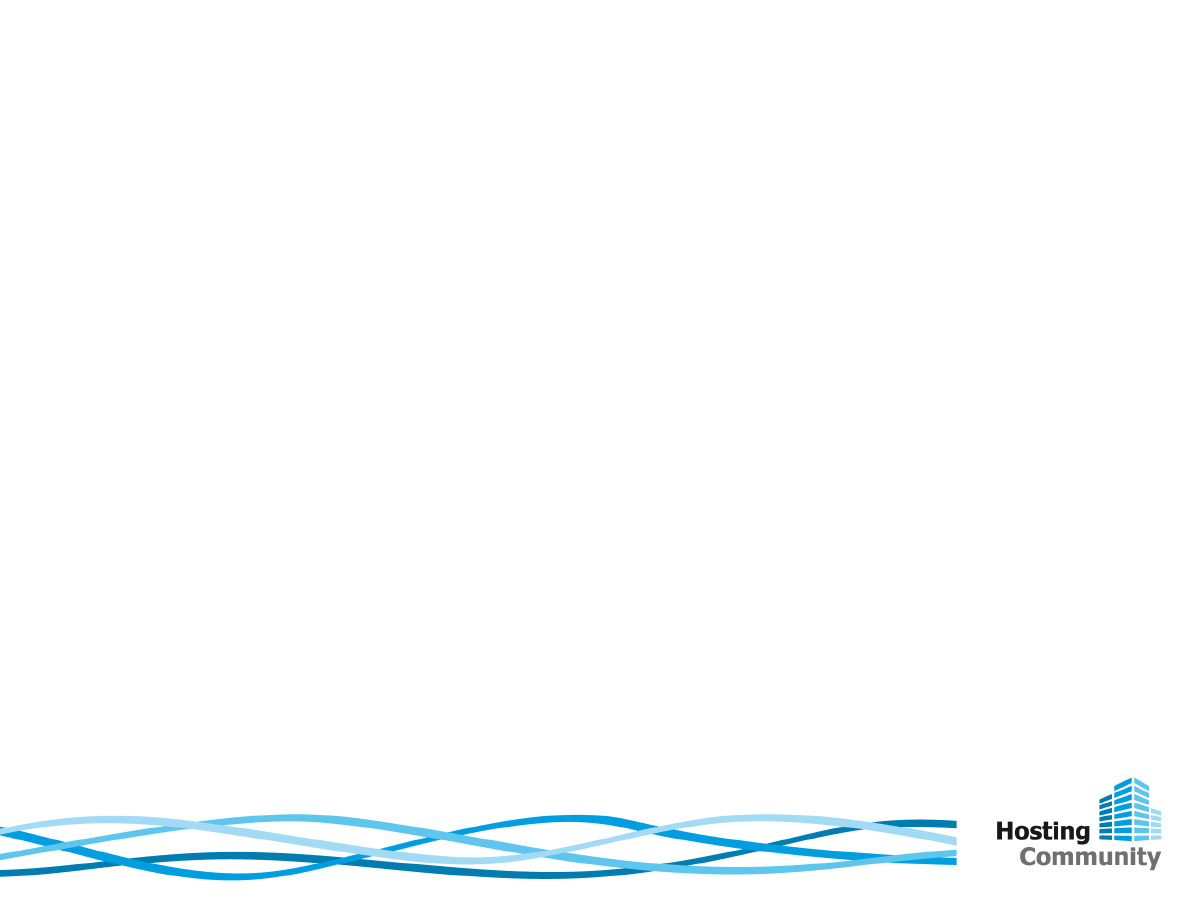 Отказоустойчивость
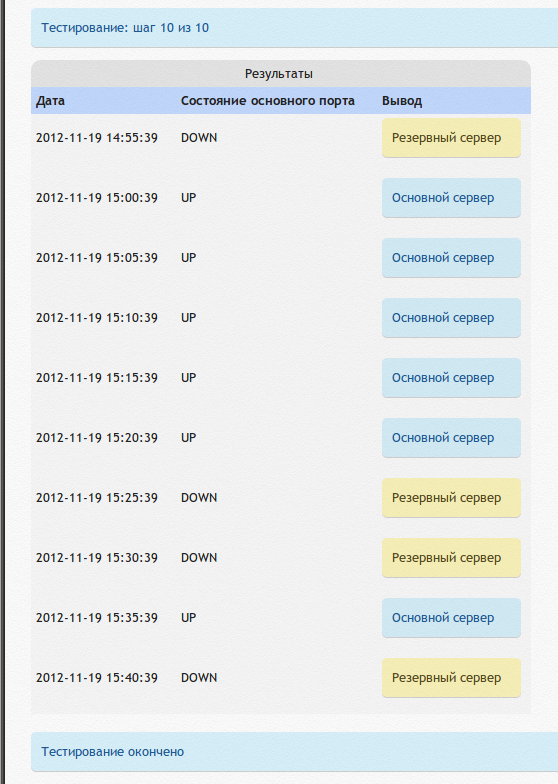 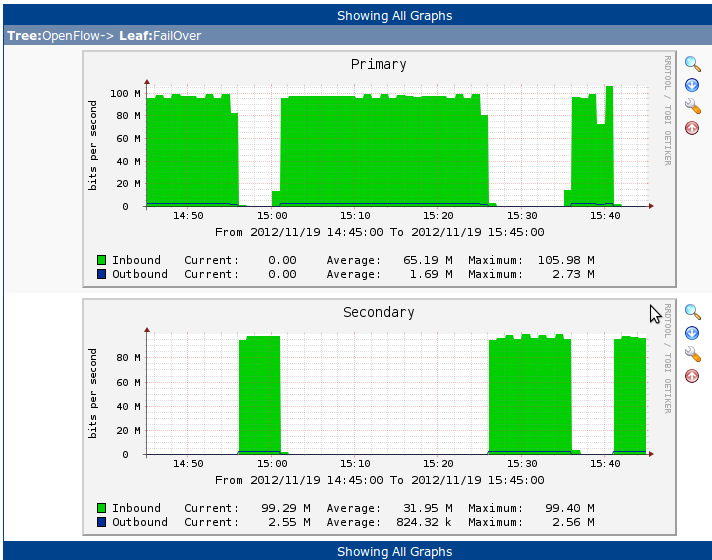 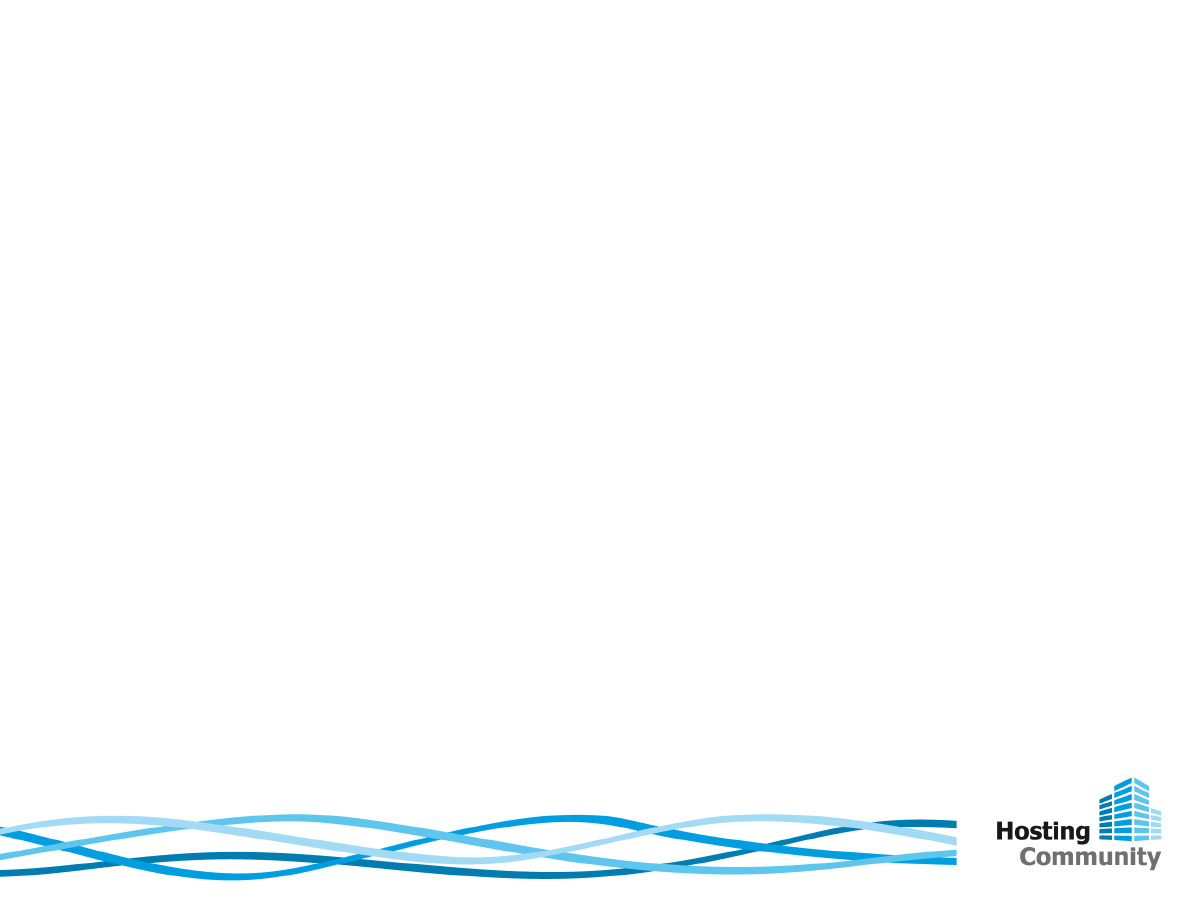 Балансировка нагрузки
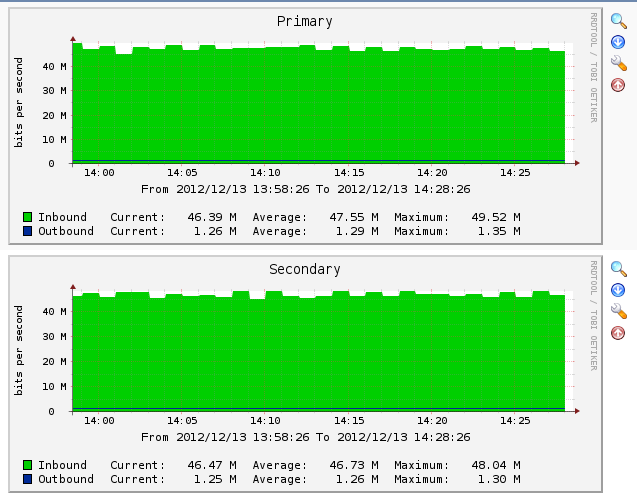 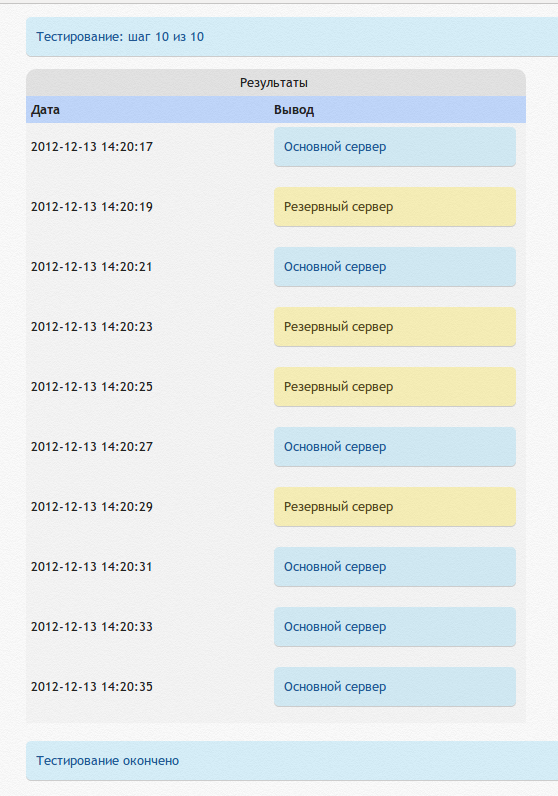 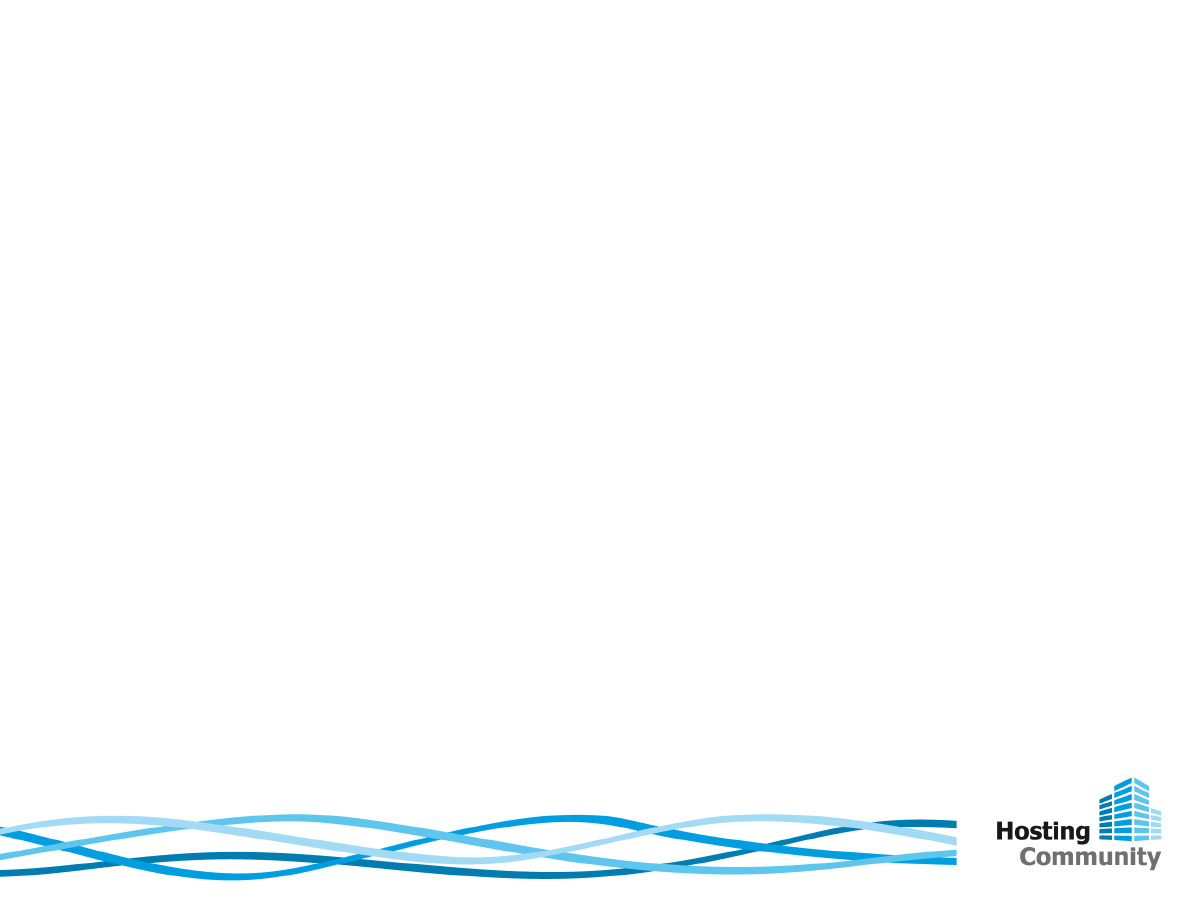 Два в одном
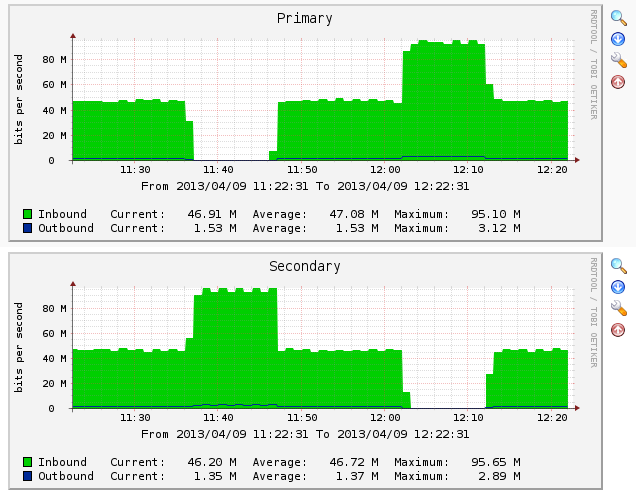 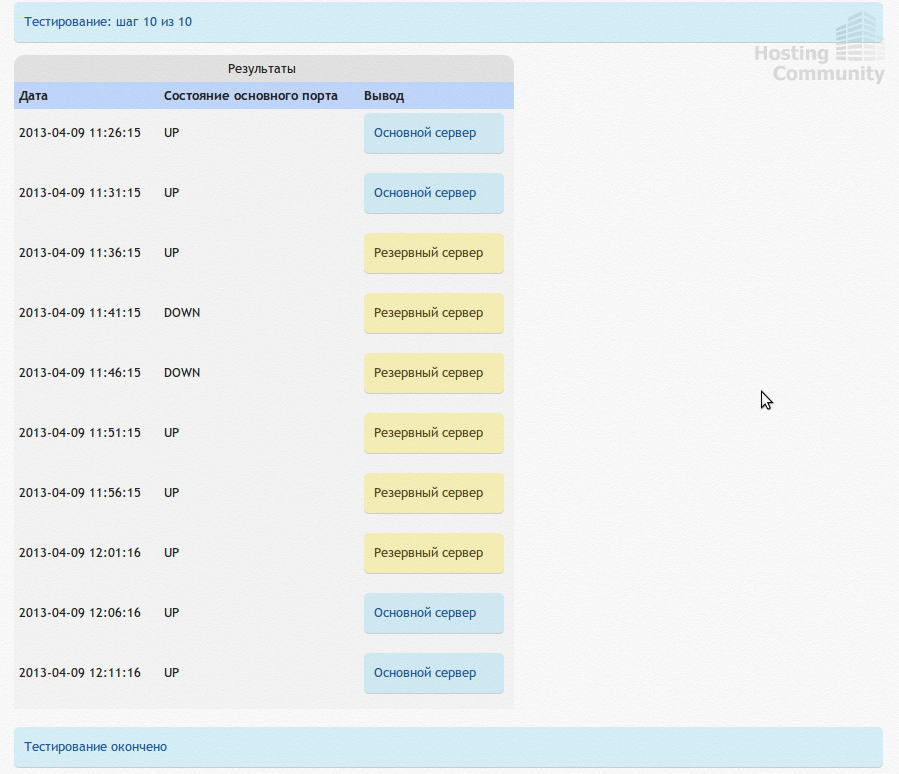 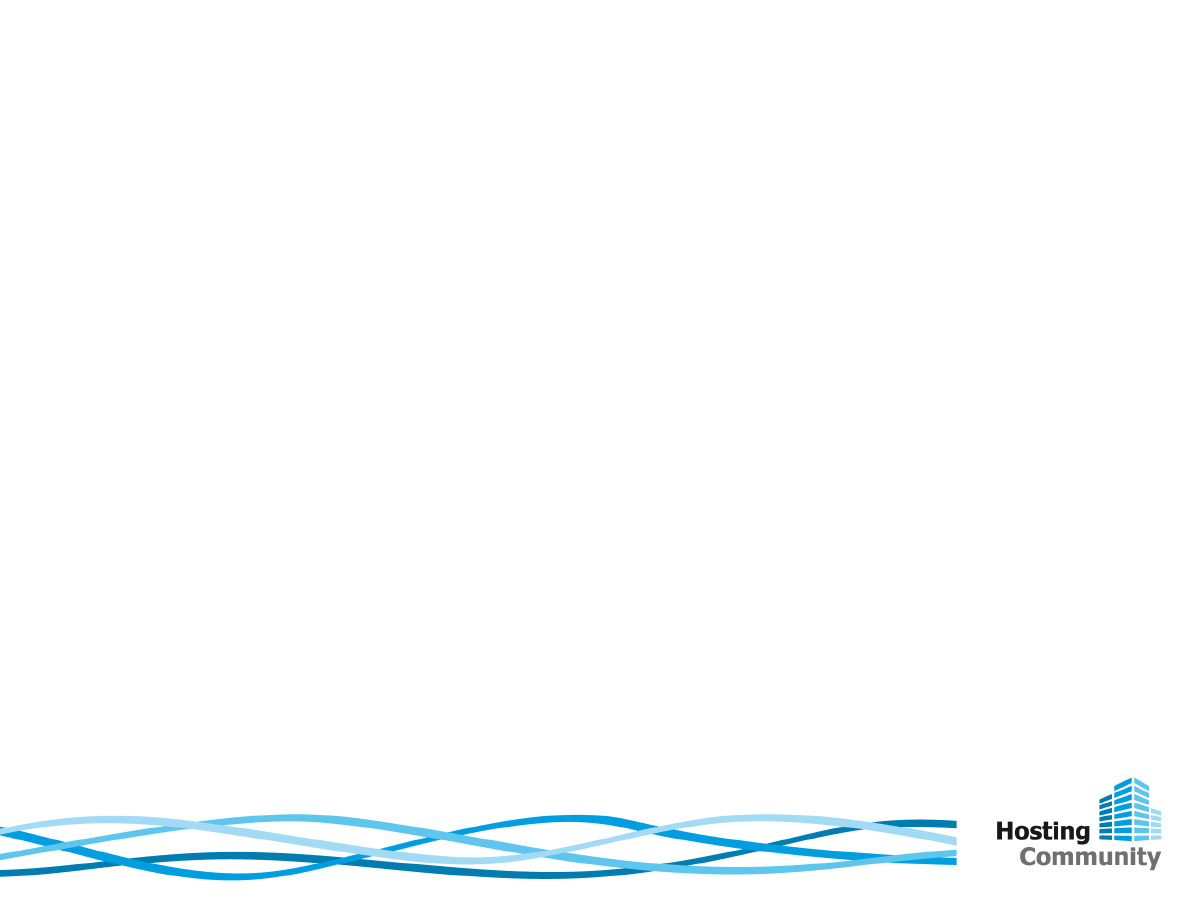 Планы на будущее
Анализ трафика
СОРМ
Резервирование контроллера
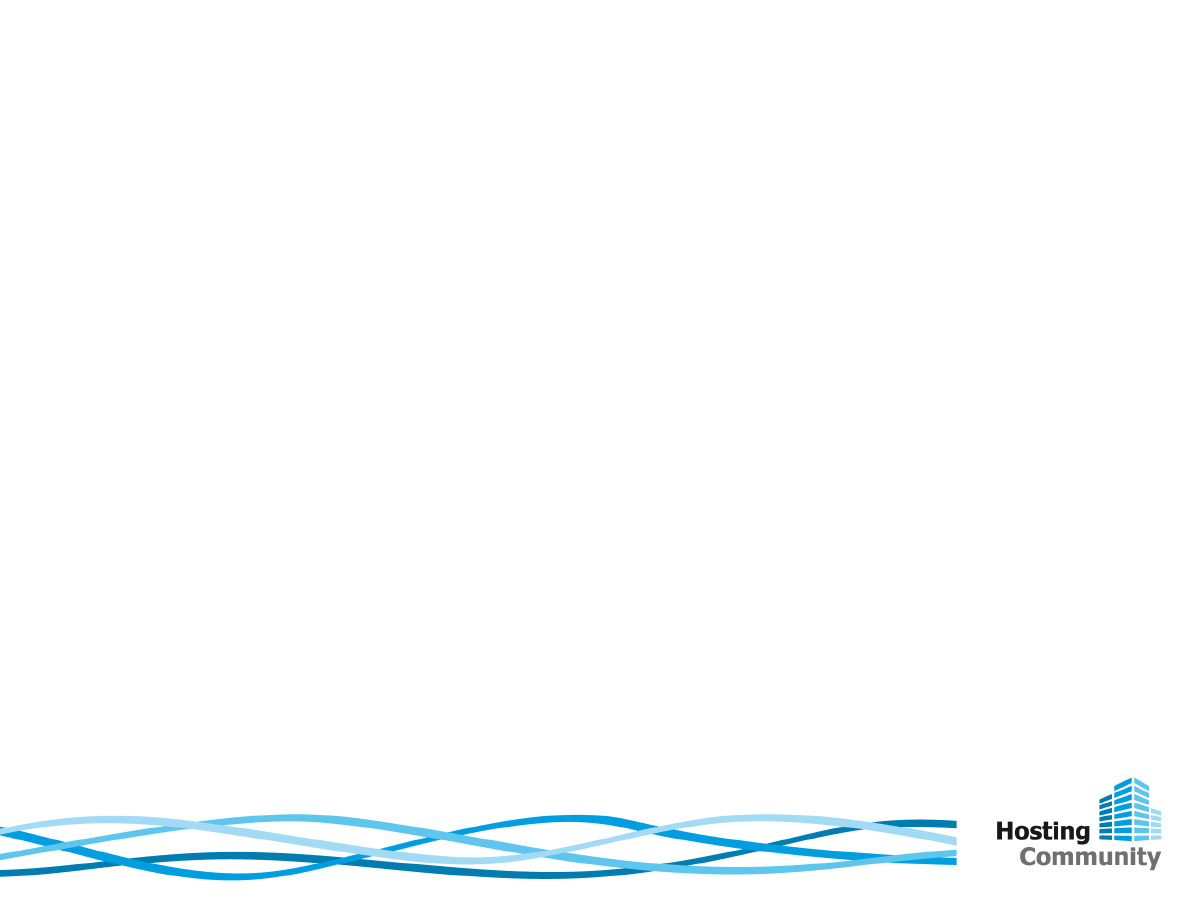 Спасибо за внимание!